Development of GPS on BM Observation Campaign in Wisconsin 2020-2022
Mick Heberlein, PLS, PS, CFedS
NGS State Geodetic Coordinator for Wisconsin
WisDOT, Office of Surveying & Mapping  
3502 Kinsman Blvd    Madison, WI   53704-2549
Ph. 608-243-5994         E-mail: mick.heberlein@dot.wi.gov
1
How did we get from here?
To here?
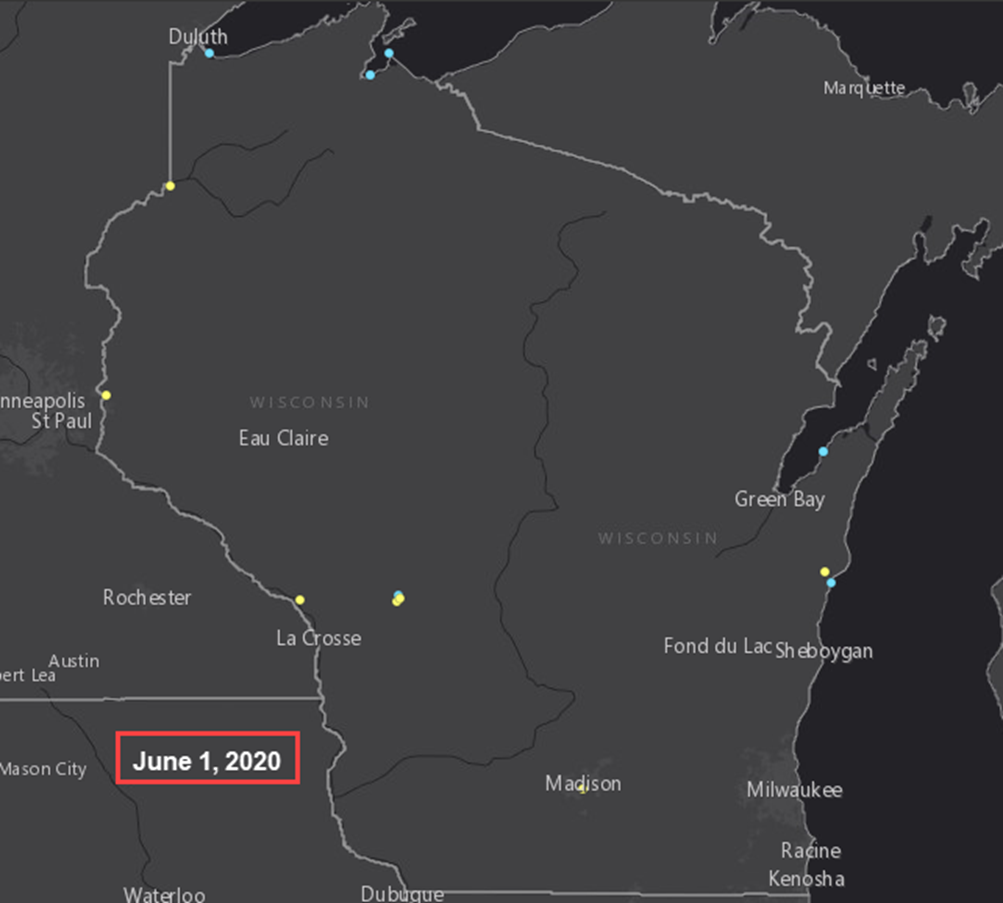 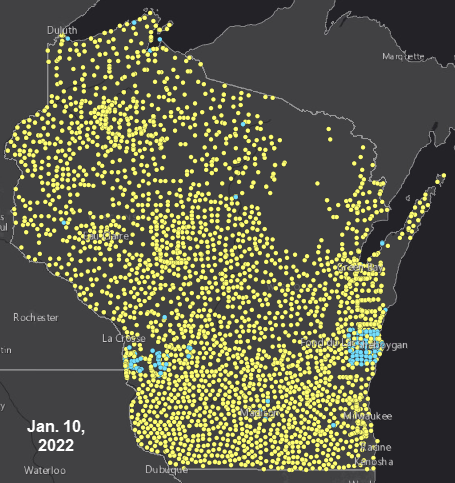 2
How did we get from here?
To here?
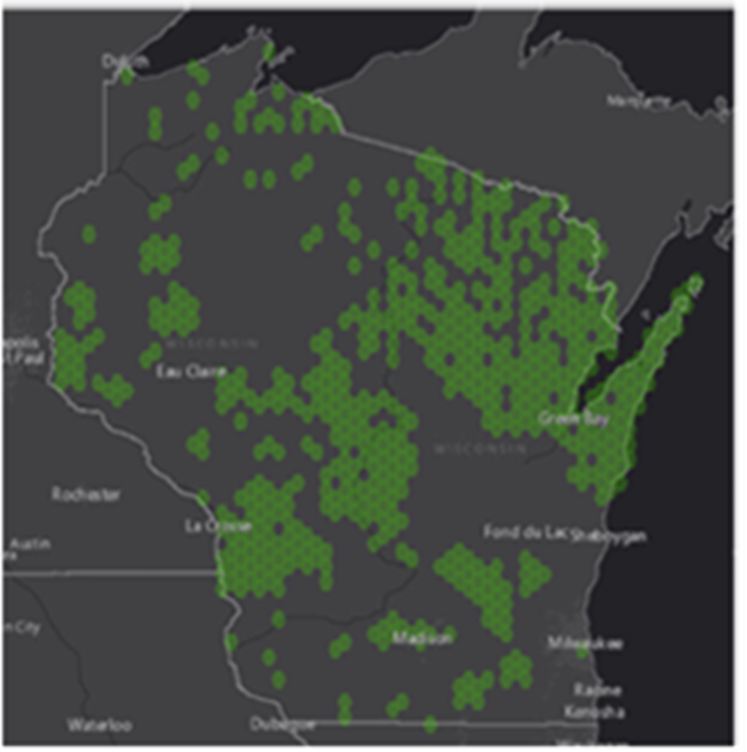 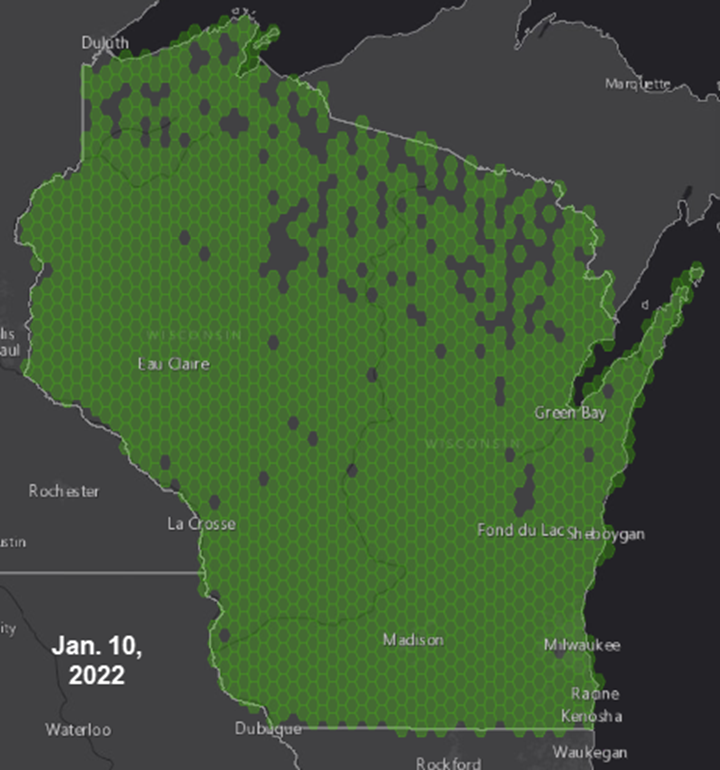 Feb. 1, 2021
3
July 24, 2020- Federal Register Notice Published
4
July 24, 2020- Federal Register Notice Published
Set the framework of what NGS required for passive station coordinates to be considered ‘current’ for 2022 datum and be used in the forthcoming transformation tool. 
There must be two consistent GNSS observations on a station with at least one since 2014.
 In Wisconsin, most of our Wisconsin Height Modernization Program (WI-HMP) projects were submitted before 2010.
5
July 24, 2020- Federal Register Notice Published
Wisconsin Height Modernization Program (WI-HMP) has over 9,000 horizontal and vertical passive stations.
Approximately 3,600 of these are horizontal stations requiring only one additional GPS on BM observation.
There are 80 High Accuracy Reference Network (HARN) stations across the state of the Wisconsin.  The HARN stations are the initial stations used for the WI-HMP densification of geodetic control.
6
2020- July 24   Federal Register Notice
As such, this announcement provides users of the NSRS (NATIONAL Spatial Reference system) with notice that Passive geodetic control points of interest should be re-surveyed for the most accurate representation of geodetic coordinates, including heights.
7
Wisconsin DOT Plan
Development of an observation plan for GPS on BM.
Minimum 4-1/2 hour observation period
WisDOT Region Application Specialists (surveyors) set up an observation receiver on their way to the job site and pick it up on the way back with minimal disruption to their workday.
Equipment- Trimble NET R5s that were no longer used in the WISCORS network.  Region survey staff still had their RTK units for normal WisDOT region work.
2.0 meter constant height poles.  Many from the older base/rover RTK workflow.
Created equipment list and operating instructions for observations.
8
Wisconsin DOT Plan
Development of an observation plan for GPS on BM.

Region field people will do the observations, and central office people will download the RINEX file and process.
9
Wisconsin DOT Plan
WisDOT Priority List
Not necessarily NGS’, not necessarily yours
Original HARN stations or replacements
Any (horizontal) station inside an uncompleted NGS GPSonBM 10 km hexagon
Horizontal WI Height Modernization (WI-HMP) stations
With leveled elevations- GPSonBM A-1 Priority
 Without leveled elevations- GPSonBM B-1 Priority
WI-HMP vertical bm (GPSonBM A-2 Priority)
Others 
Non WI-HMP stations in the NSRS
New stations not currently in the NSRS
10
WisDOT Plan
Wisconsin DOT Region observations began in the Fall of 2020 with two selected regions.  These 2 regions helped us to refine the procedures prior to dispersing equipment to the other region offices state-wide.
Someone from Central Office would meet up  with the region surveyors and download RINEX files for processing.  
Eventually the region surveyors indicated that if they had more sets of equipment, they could do more observations.
More equipment was cobbled together, so when time was available, more observations could be done.
11
Additional WisDOT Partners to Obtain Observations
12
Wisconsin Society of Land Surveyors (WSLS) Chapter Meetings
Due to Covid 19, most WSLS chapter meetings in the fall of 2020/spring 2021 were available virtually.
Solicited local surveyors to obtain observations, again stressing the importance of observing stations that were important to their work, not necessarily WisDOT or NGS.
Survey observations completed by the deadline would ensure good quality geodetic control and transformation tools for their area.
Allowed users to have a larger ‘ownership’ role in geodetic survey control stations.
13
Wisconsin County Surveyors Association (WCSA)
Not all county surveyors are full-time or have the resources to perform observations.
Emphasized the local control aspect of this campaign.  We asked them to observe stations that were important to them, whether or not they were WI-HMP stations.
GPSonBM is a method to get existing county survey marks into the 2022 database.  Some counties stations were not included in the WI-HMP program.
New stations could be created in strategic locations that will be very beneficial in the coming years.
14
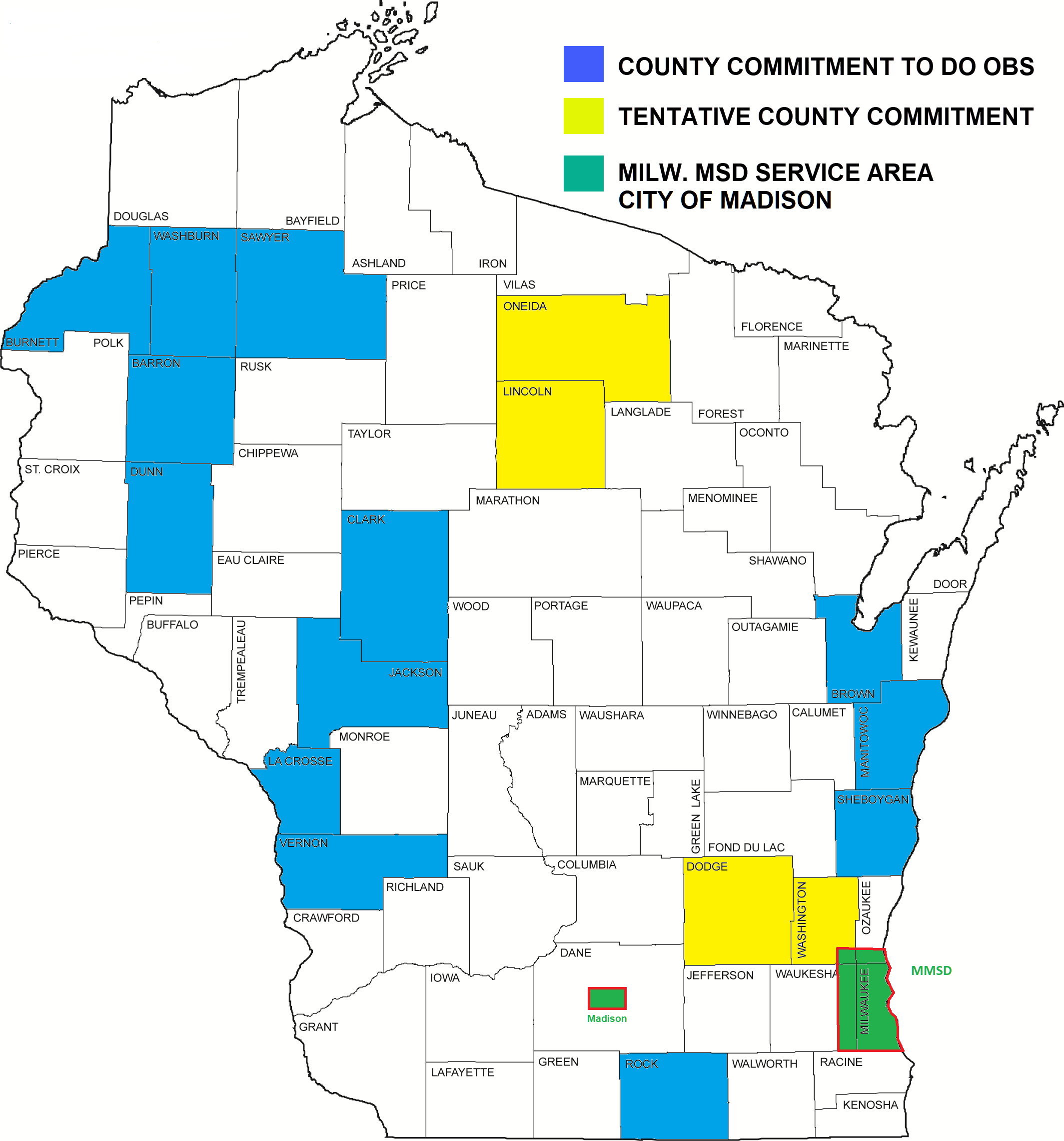 Wisconsin County Surveyors Association (WCSA)
Counties surveyed and processed their observations.  If a county were to get all their existing stations observed, then they will have very good 2022 datum coordinates and an excellent transformation tool for conversion of section corner data, lidar data orthophoto data etc.
15
Wisconsin Society of Land Surveyors Annual Institute
Reviewed information on the Federal Registry Notice of July 2020 and emphasized timely observations of passive stations are going to be the new standard.   
The days of determining a coordinates for a station and not revisiting it for 40 years unless there are issues are done.
Ultimate impact 
The most accurate transformation tool from NAD 83 and NAVD 88 to 2022 Datum. 
The most up-to-date passive control network 2022 datum coordinates.
16
Wisconsin Society of Land Surveyors Annual Institute
Reviewed the WisDOT Plan
Reviewed the WisDOT station priority list
Reviewed OPUS Share submittals
Need to have 
RINEX File
Antenna type
Up close and Horizon Images
Antenna Height- Need Rod Height not Slant Height
Process data via NGS OPUS Share website
https://www.ngs.noaa.gov/OPUS/index.jsp
Respond to follow-up emails from NGS
17
Wisconsin Society of Land Surveyors Annual Institute
Very good instructional video on processing with OPUS Share by Dave Zenk, NGS Northern Plains (IA, MN, NE, ND, SD) Regional advisor.

https://www.ngs.noaa.gov/corbin/class_description/opus-share-tutorial/
18
Big Finish
At the WSLS conference, we realized that bouncing back and forth between the GPS on BM Map, OPUS Share Map and our WI-HMP database was not very efficient, we needed to combine the following into one GIS map
WI-HMP stations
NGS 10 KM Hexagons and status
Number of Station Observations
Station Status (Completed or not)
19
Big Finish
20
Big Finish
21
Big Finish
Link to WisDOT GIS GPSonBM map
https://wisdot.maps.arcgis.com/apps/webappviewer/index.html?id=9f00da9c32da4e519bd035591abc09c9
22
Links
NGS video on submitting OPUS Share observations
https://geodesy.noaa.gov/corbin/class_description/opus-share-tutorial/

Wisconsin GIS GPS on BM Map
https://wisdot.maps.arcgis.com/apps/webappviewer/index.html?id=9f00da9c32da4e519bd035591abc09c9

Federal Registry Notice
https://www.govinfo.gov/content/pkg/FR-2020-07-24/pdf/2020-16068.pdf
23
Big Finish
24